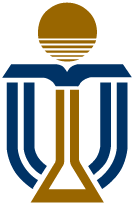 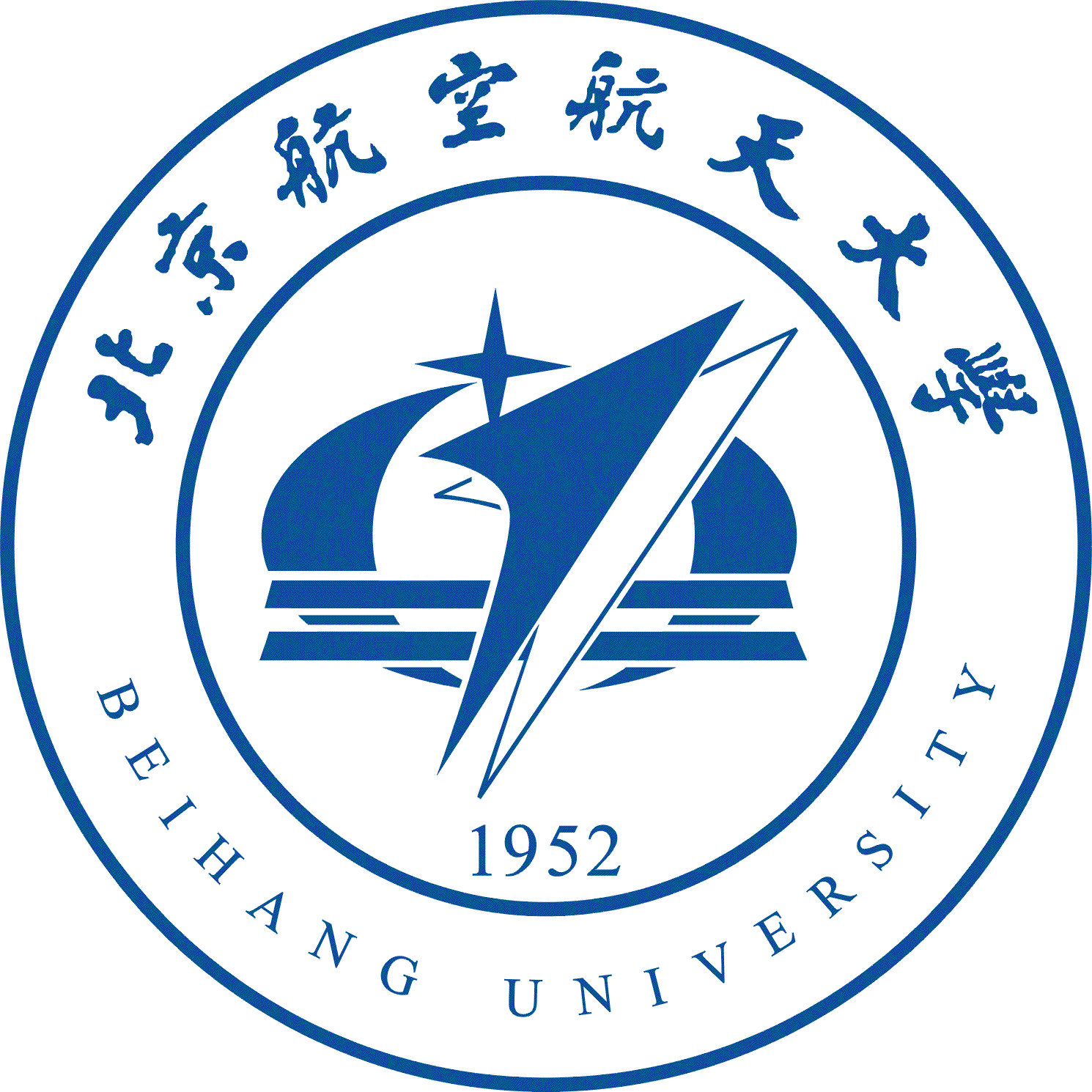 Utility-Aware Social Event-Participant Planning
Jieying She†, Yongxin Tong‡, Lei Chen†
†The Hong Kong University of Science and Technology
‡Beihang University
Introduction: Event-Based Social Network (EBSN)
A platform for users to organize and attend events
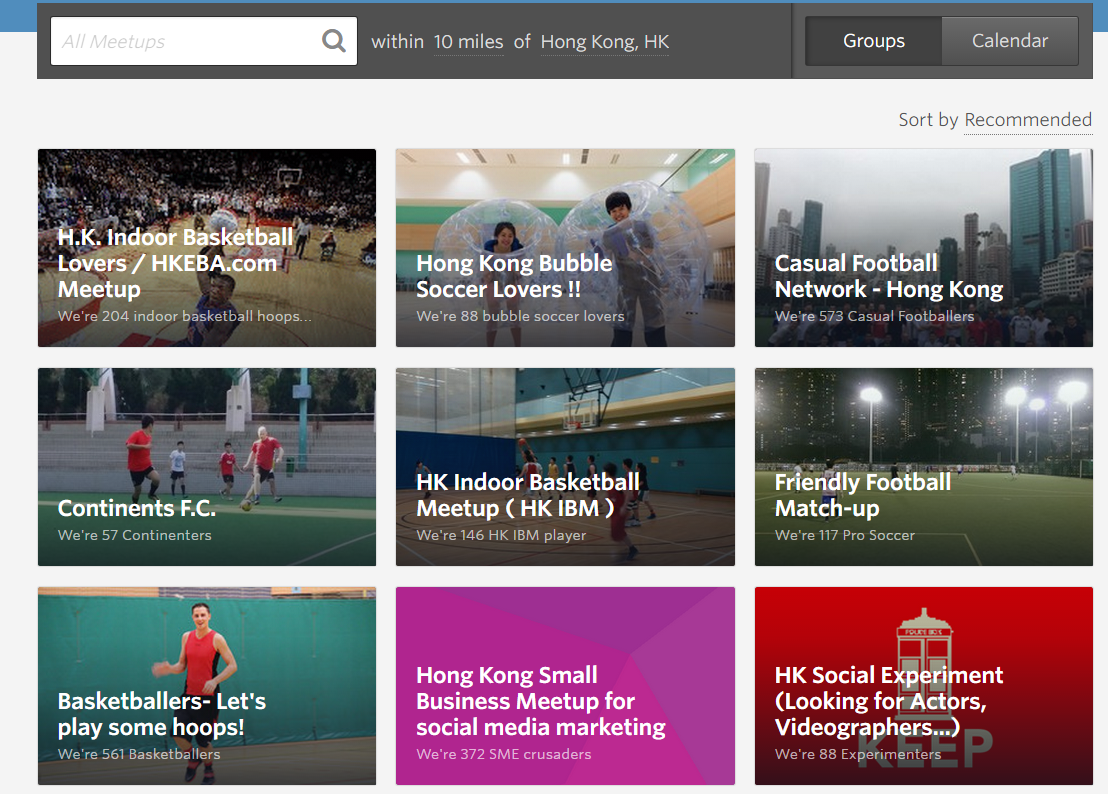 2
A Snapshot of Meetup
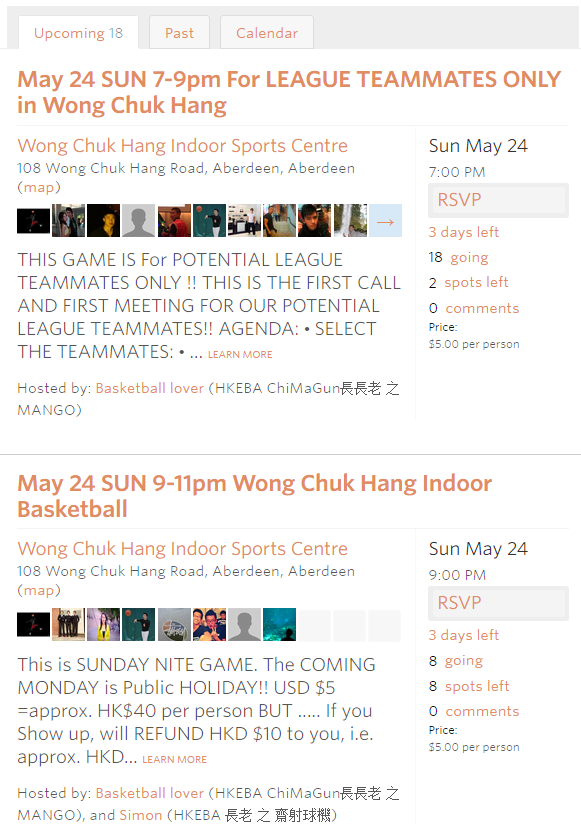 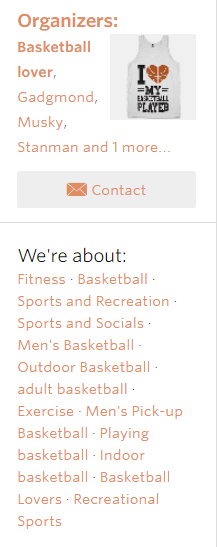 3
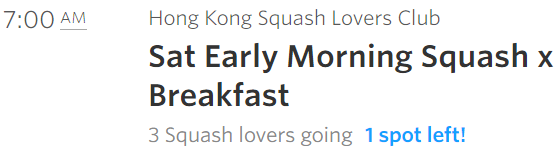 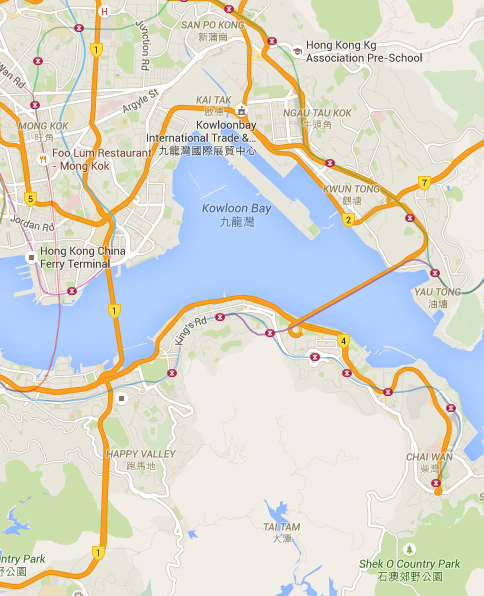 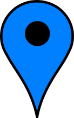 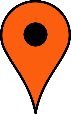 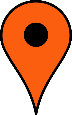 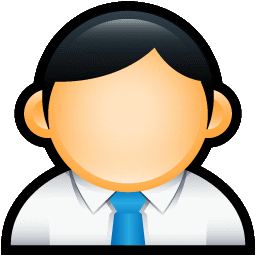 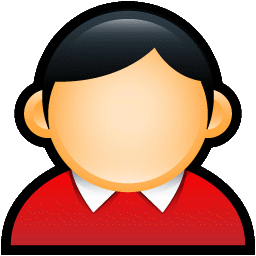 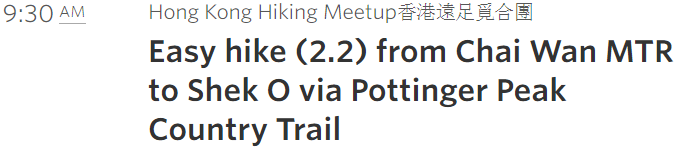 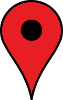 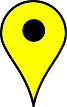 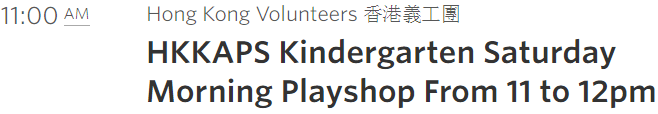 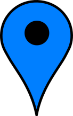 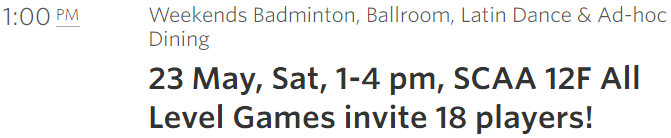 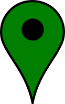 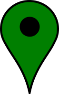 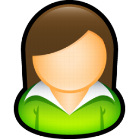 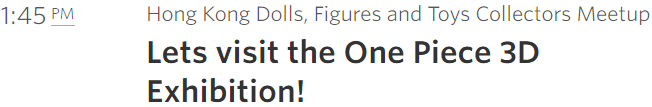 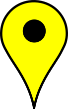 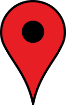 4
Motivation
Make proper social event-participant planning for users
Events have limited capacity/quotas
Two fundamental factors of planning should be considered
Time conflicts
Travel expenditure

Previous work
Assume each user attends one event [KDD’14]
Ignore location information and travel expenditure [ICDE’15]
On Social Event Organization, KDD’14
Conflict-Aware Event-Participant Arrangement, ICDE’15
5
Outline
1. Problem Definition

2. Algorithms

3. Experiments

4. Conclusion
6
Problem Definition
7
Problem Definition
8
Algorithms: (1)RatioGreedy
Travel budget
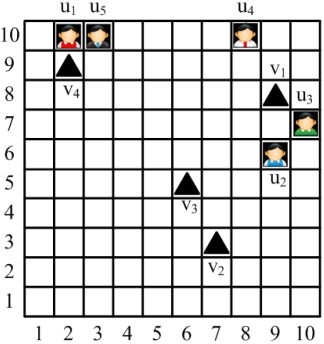 Capacity
9
Algorithms: (1)RatioGreedy
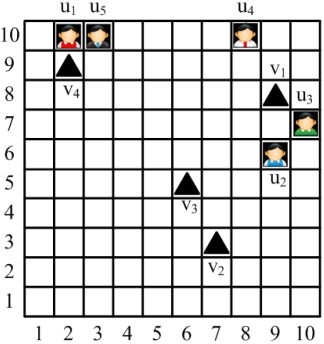 10
Algorithms: (1)RatioGreedy
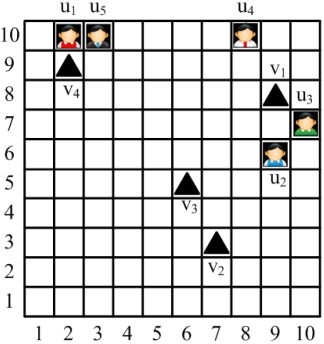 11
Algorithms: (1)RatioGreedy
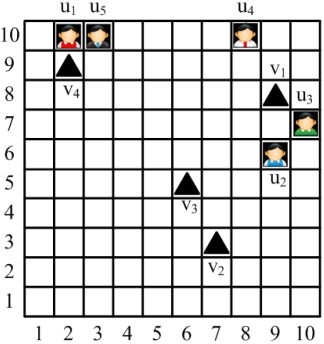 12
Algorithms: (1)RatioGreedy
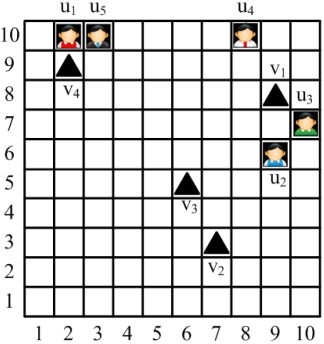 13
Algorithms: (2)DeDP
Basic idea
Decomposed into |𝑈| problems
Find a schedule for each 𝑢 with a dynamic programming algorithm
Combine the results
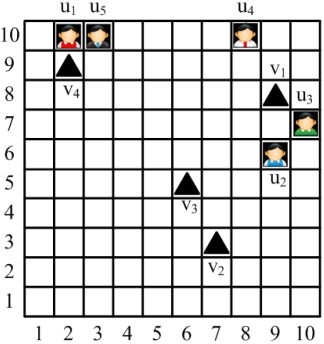 14
Algorithms: (2)DeDP
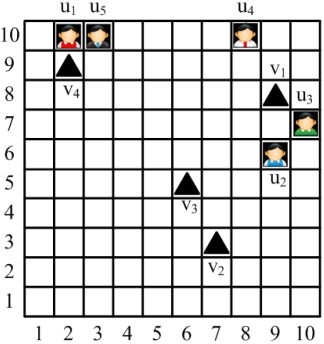 15
Algorithms: (2)DeDP
16
Experiments
17
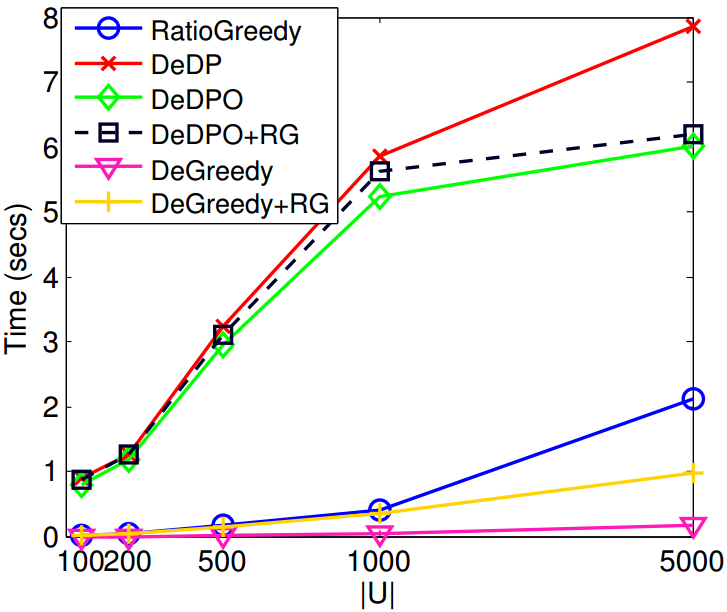 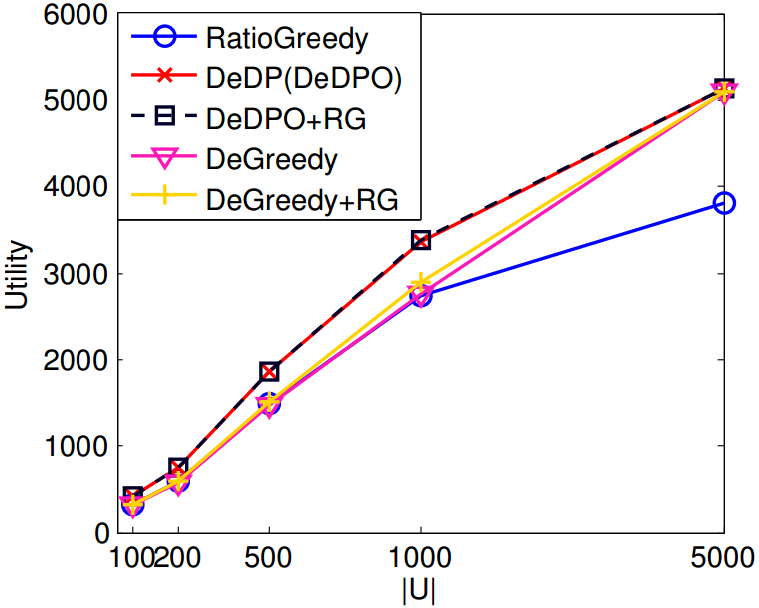 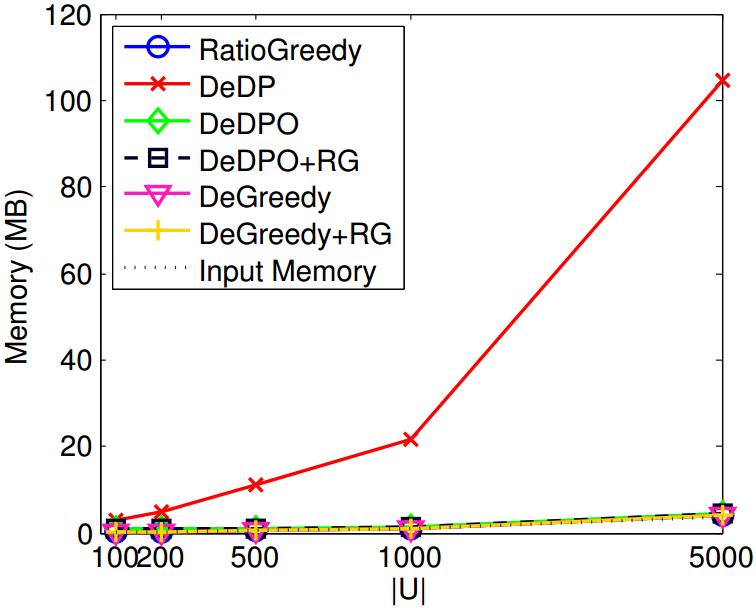 18
Experiments: Vary travel budget
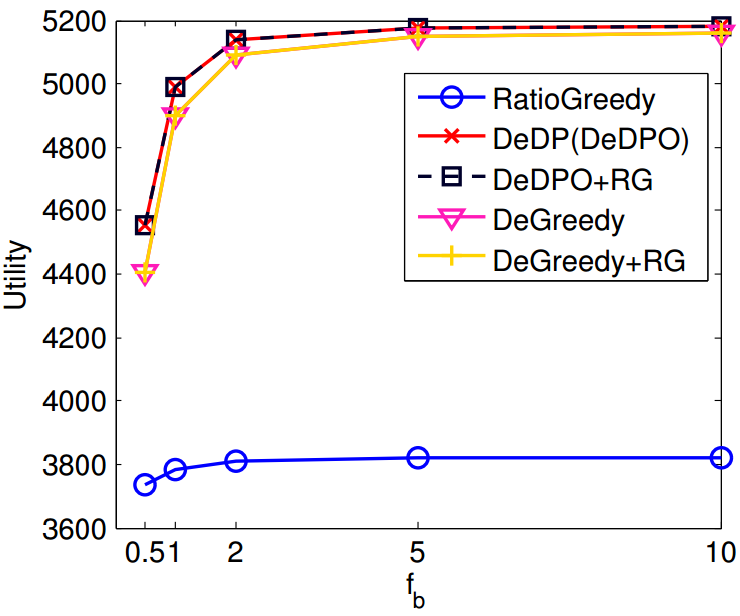 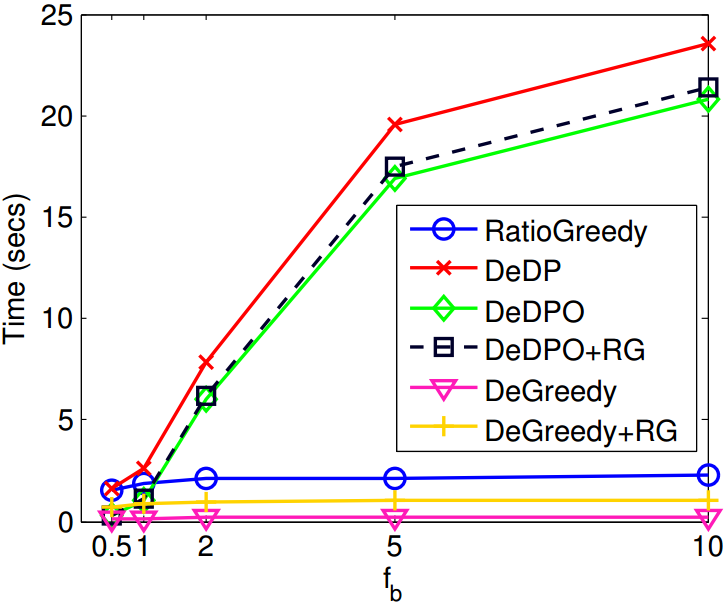 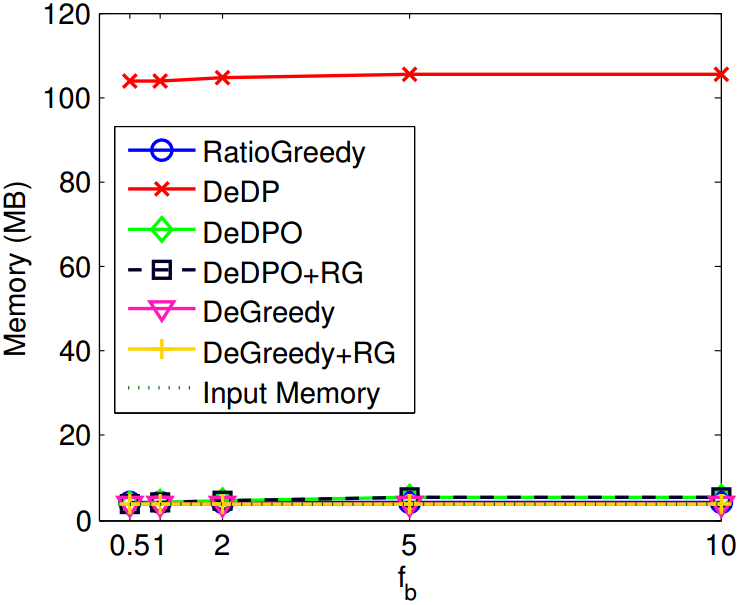 19
Experiments: Real Data (Meetup, Singapore)
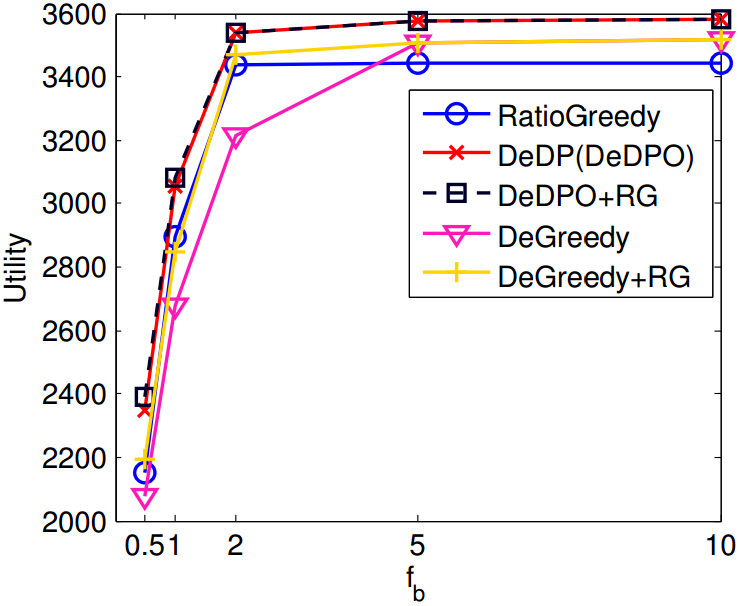 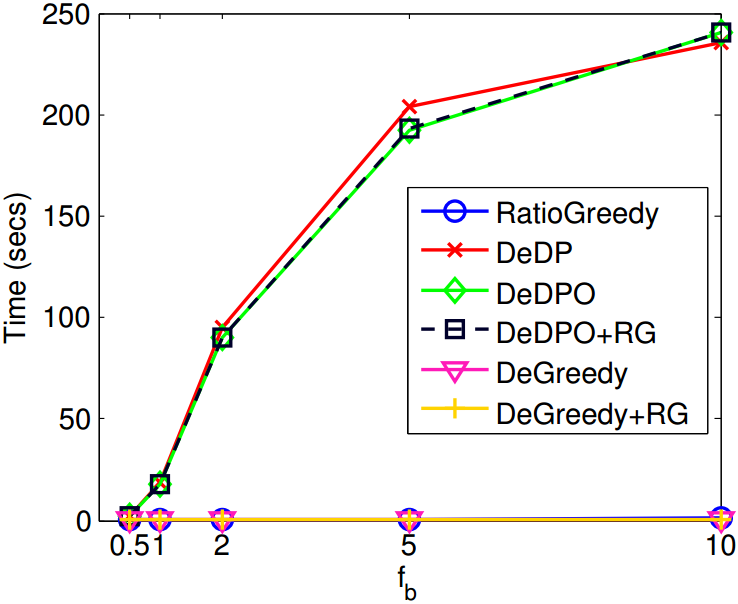 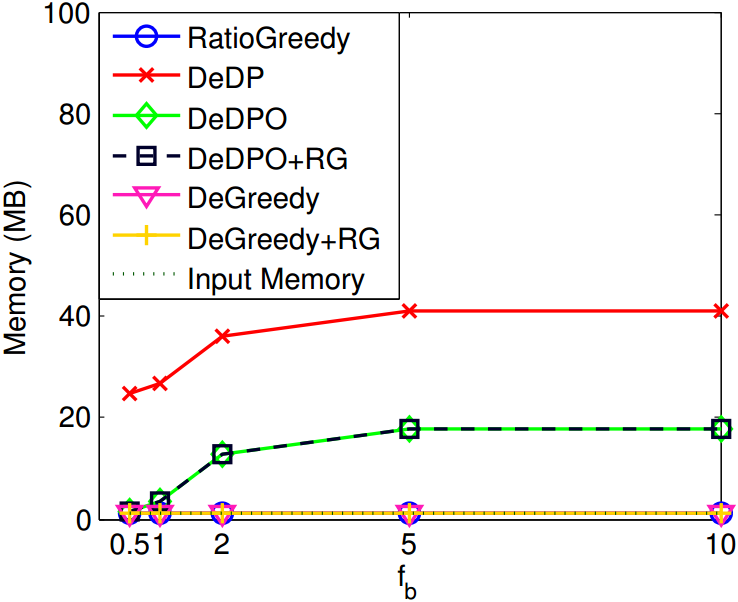 20
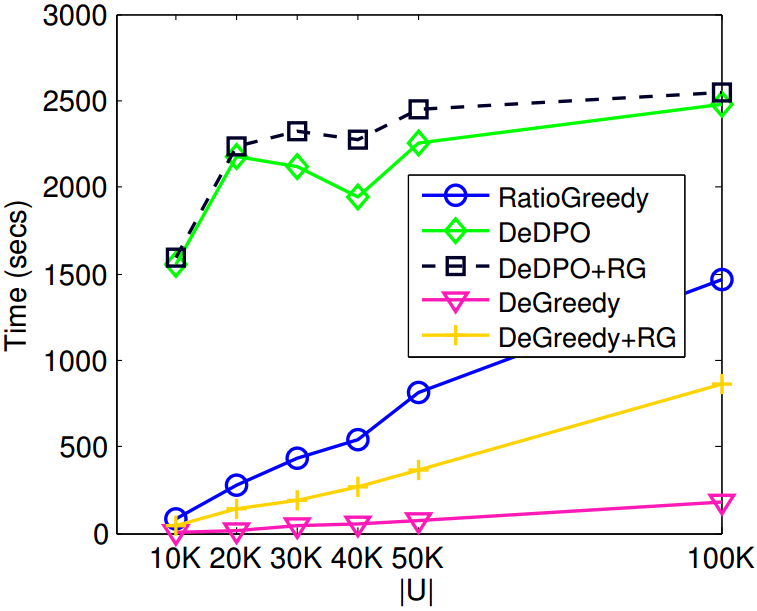 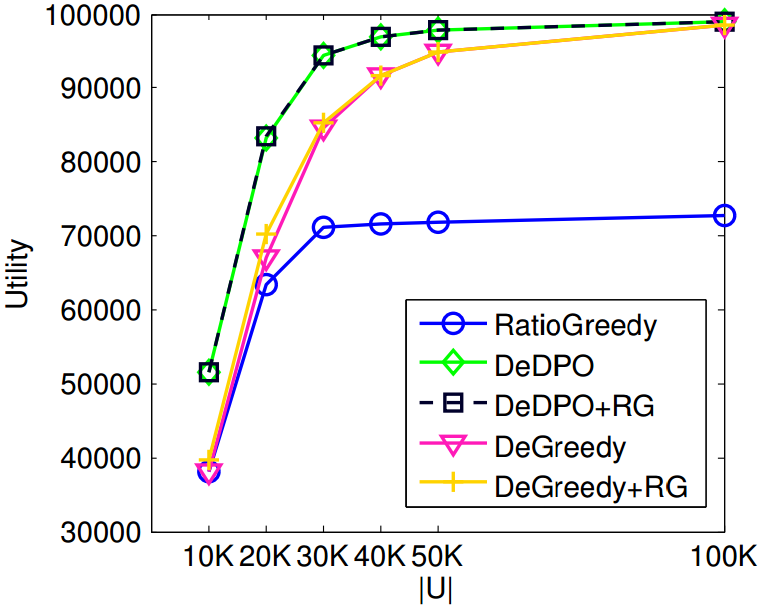 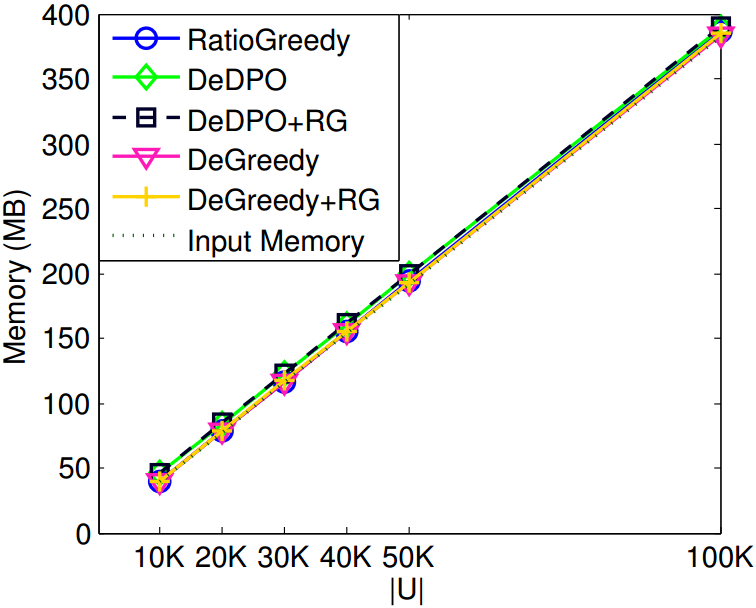 21
Conclusion
22
Thank you
23